Көксу ауданыныңауыл шаруашылығы бөлімінің 2019 жылға арналған бюджетінің азаматтық бюджеті
Балпық би ауылы 2019 ж.
Көксу ауданының ауыл шаруашылығы бөлімінің 2019 жылғы бюджетінің үлес салмақтары.Барлығы – 43538 мың теңге
Көксу ауданының дренаж каналдарының кұжаттарын рәсімдеу  28828 мың  теңге
Бөлімді ұстап тұруға
 мың теңге,  32,7 %
66,2%
мемлекеттік органның күрделі шығыстары 455 мың теңге,
1,1 %
Көксу ауданының ауыл шаруашылығы бөлімінің 2019-2021 жылдарда бөлінген бюджет қаржысы
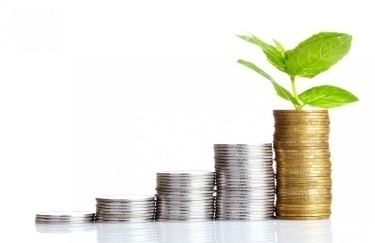 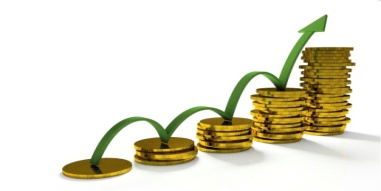